La Escuelita Budget
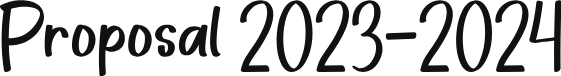 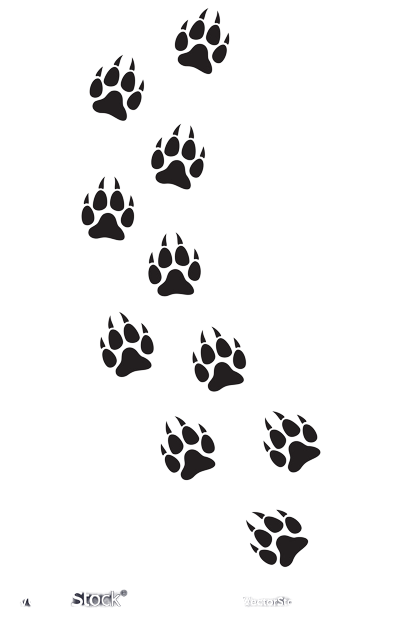 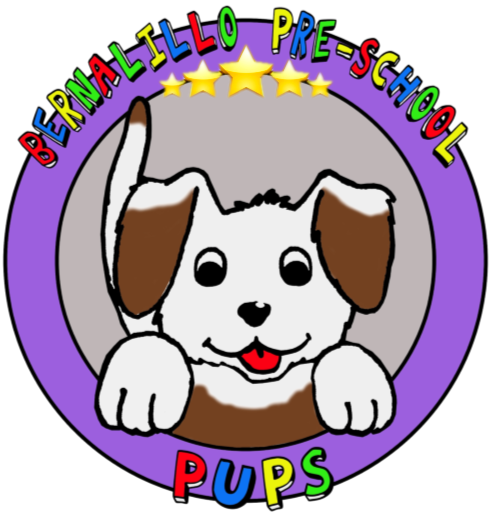 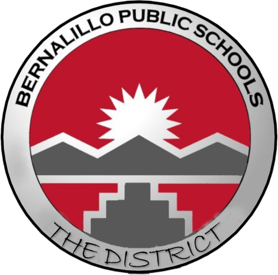 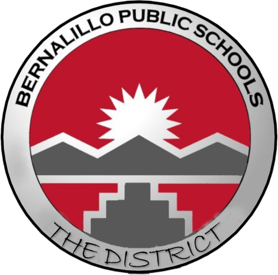 Once a Pup! Forever a Spartan!
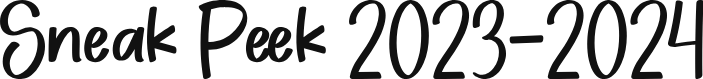 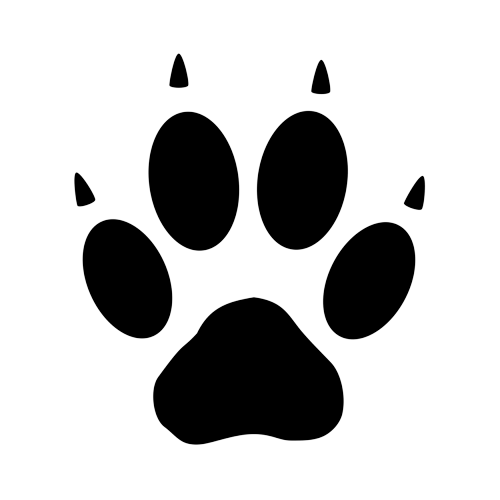 Master Calendar:
Contingent on BPS calendar (BPS Pre-K will be aligned to meet ECECD Requirements)
150 Instructional Hours
90 Hours Family Involvement 
(3) PTC
Home Visits

Budget:
La Escuelita FY24 Budget Worksheet.xlsx

Pre-K Grant Budget 
Proposed Budget_ FUND 27149_ New Mexico PreK SY 23-24.docx

Matrix
BPS Pre-K Matrix SY 23-24.xlsx
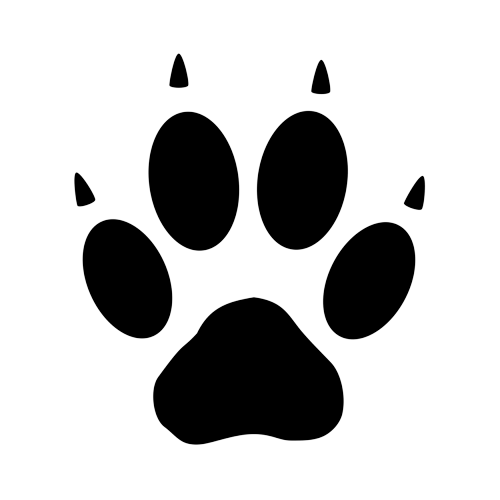 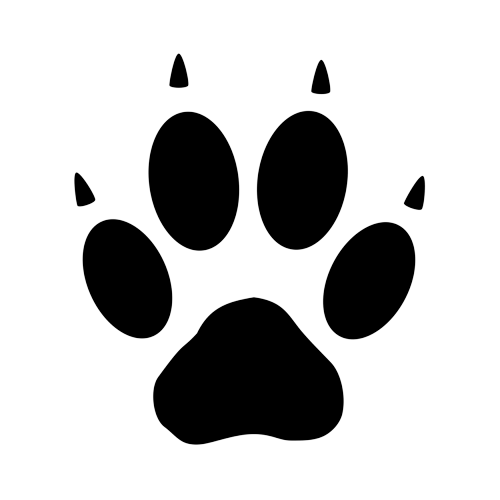 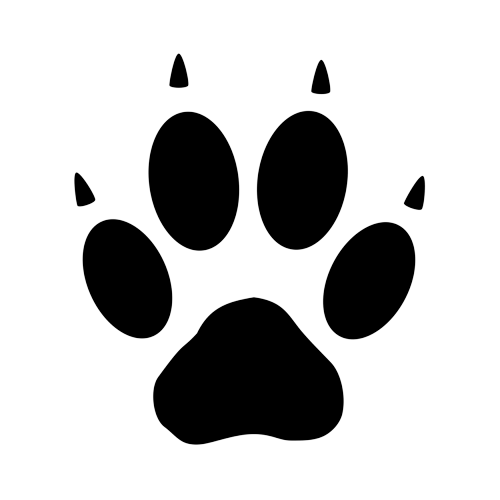 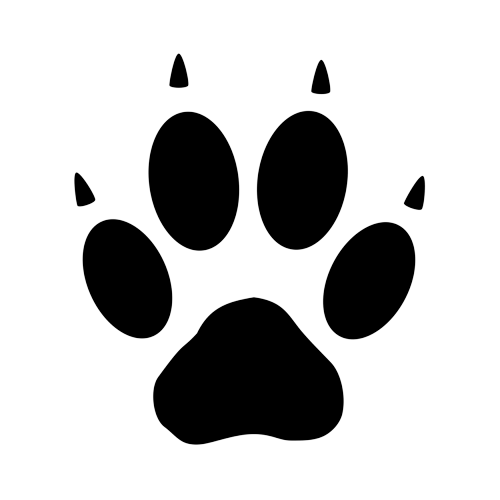